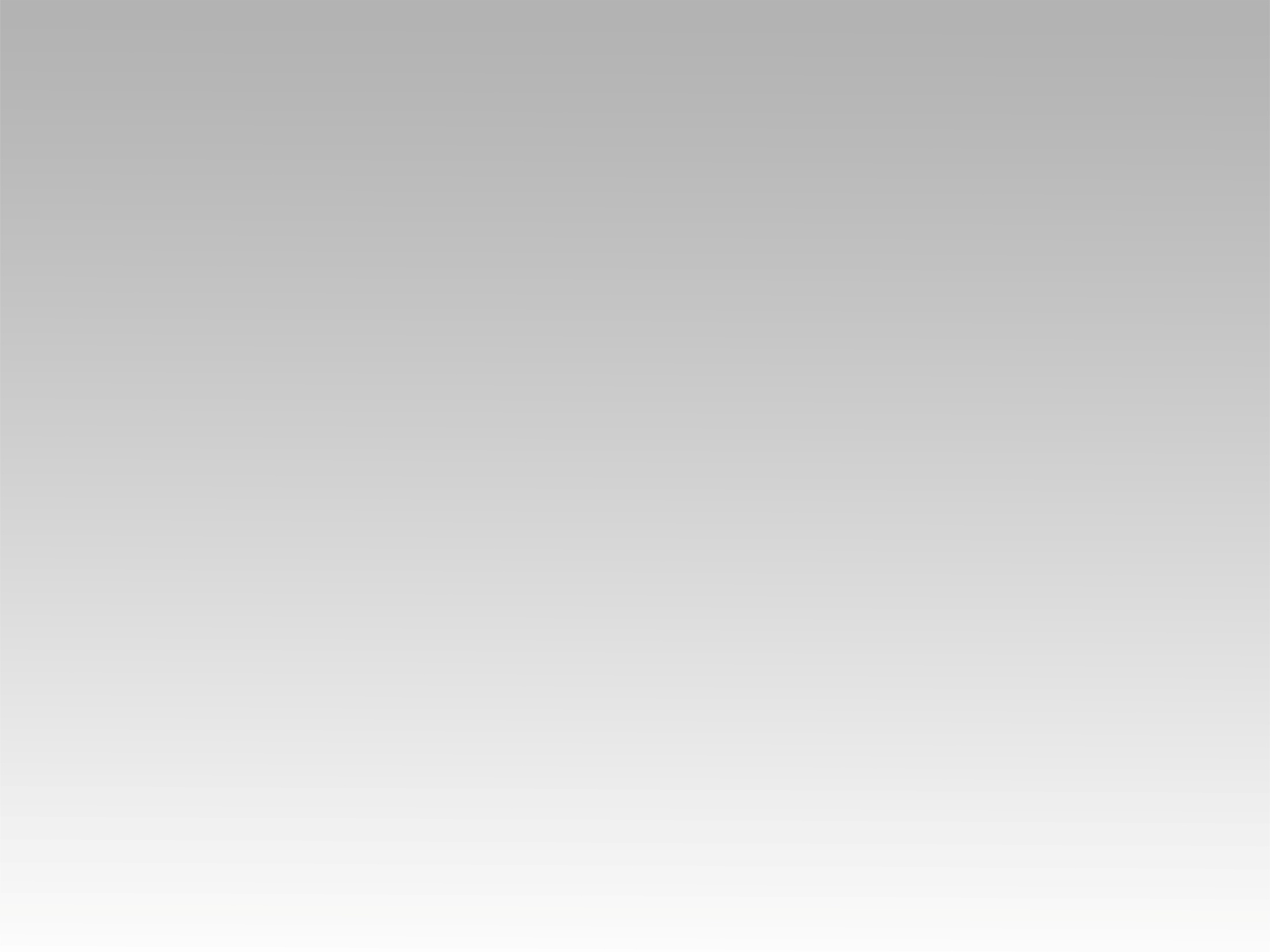 تـرنيــمة
آدم وينك
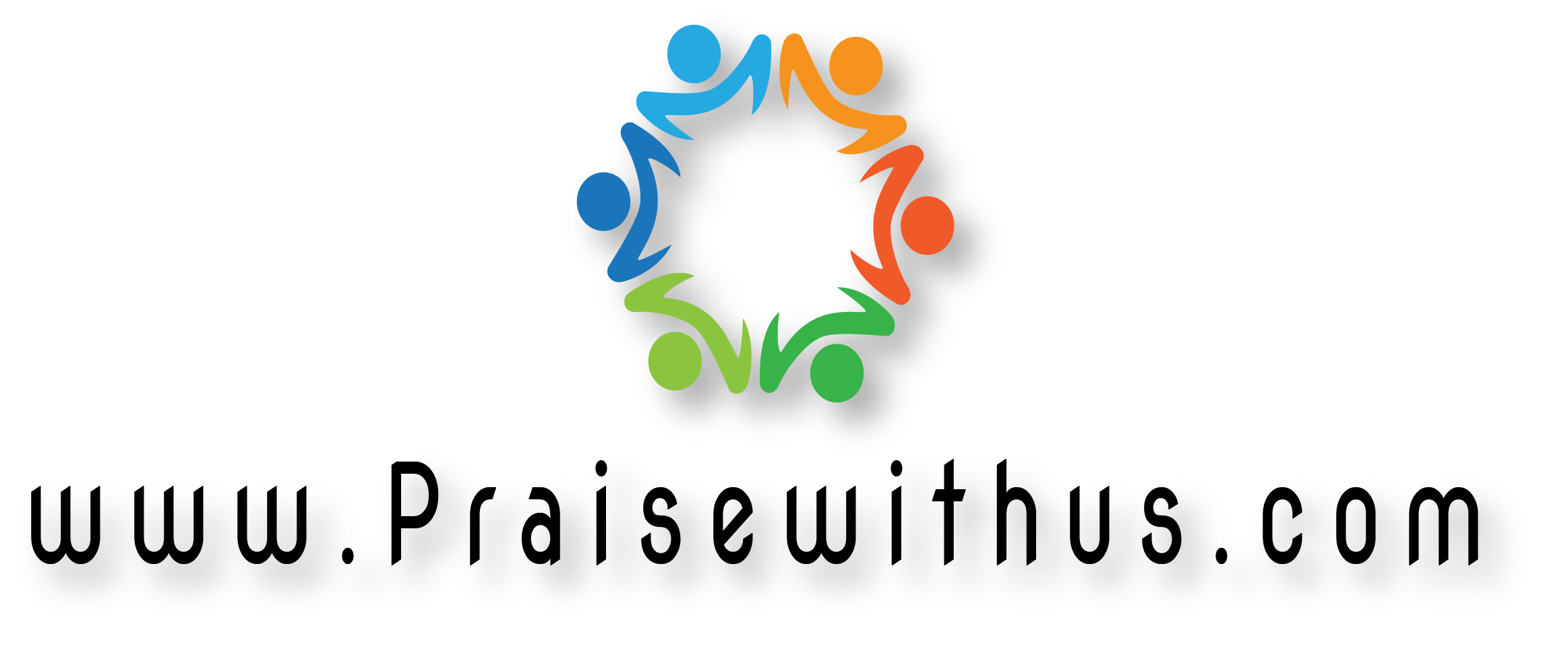 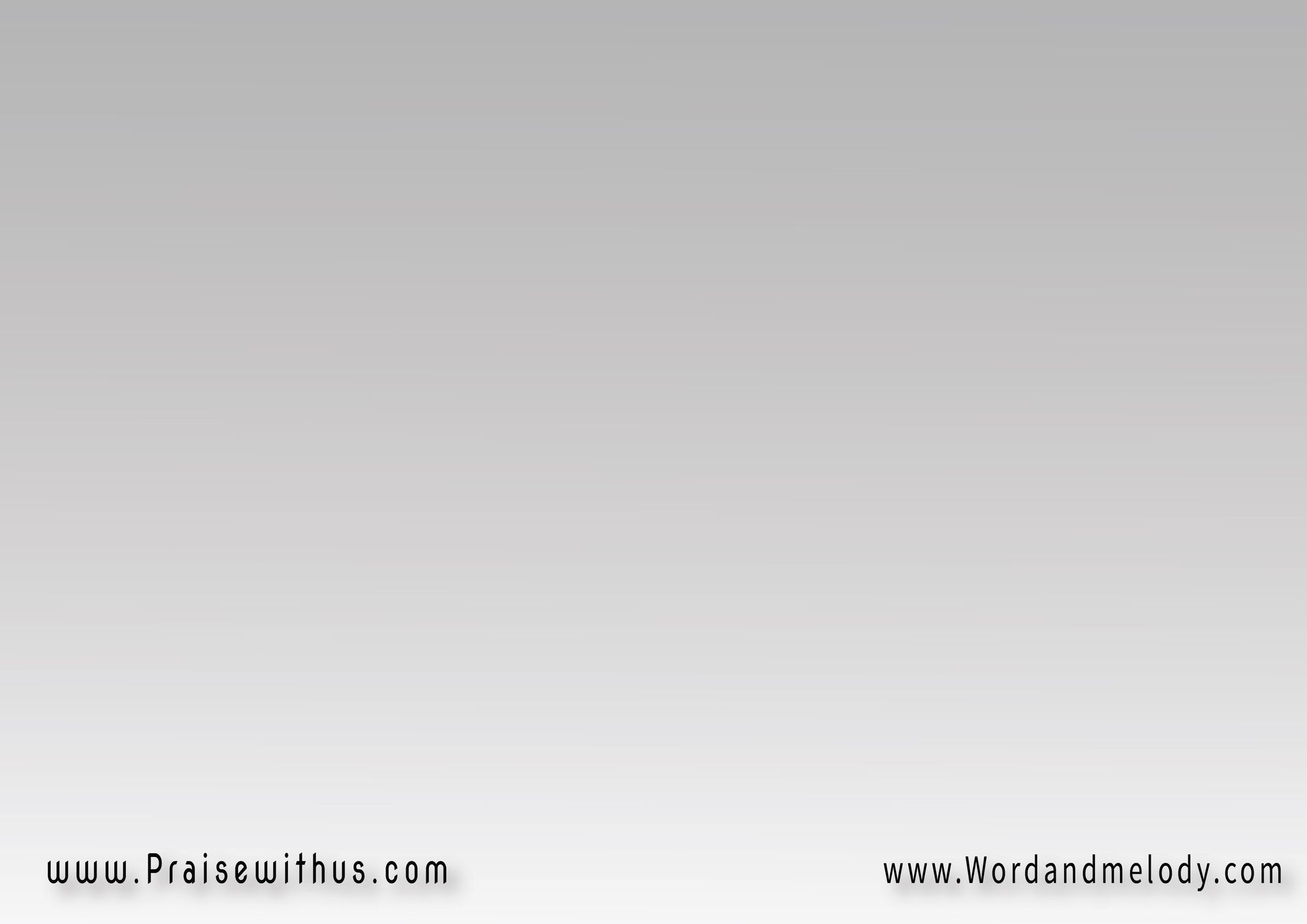 آدم آدم وينك يا ابني 
حبيبي قلي وينك 
يا ملوِّن أيامي برفقتك
آدم يا نبضة قلب حبك
 وينك رايح بالغربة موشَّح
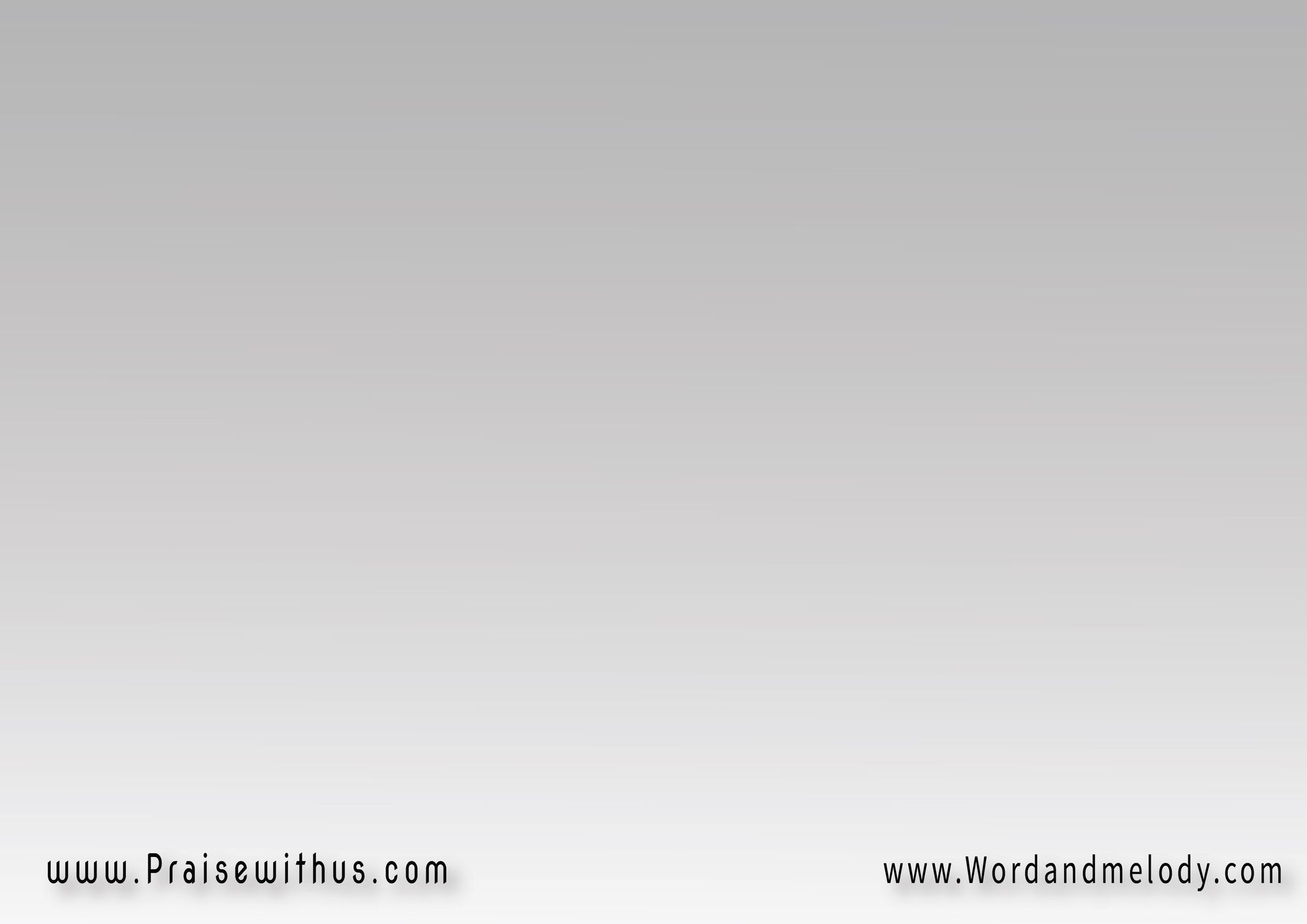 ناسي بيَّك الحضن 
اللي ضمك تارك
 حالك آدم وينك
عم بصرخ لوجعك 
ع العتبة ناطر رجعتك
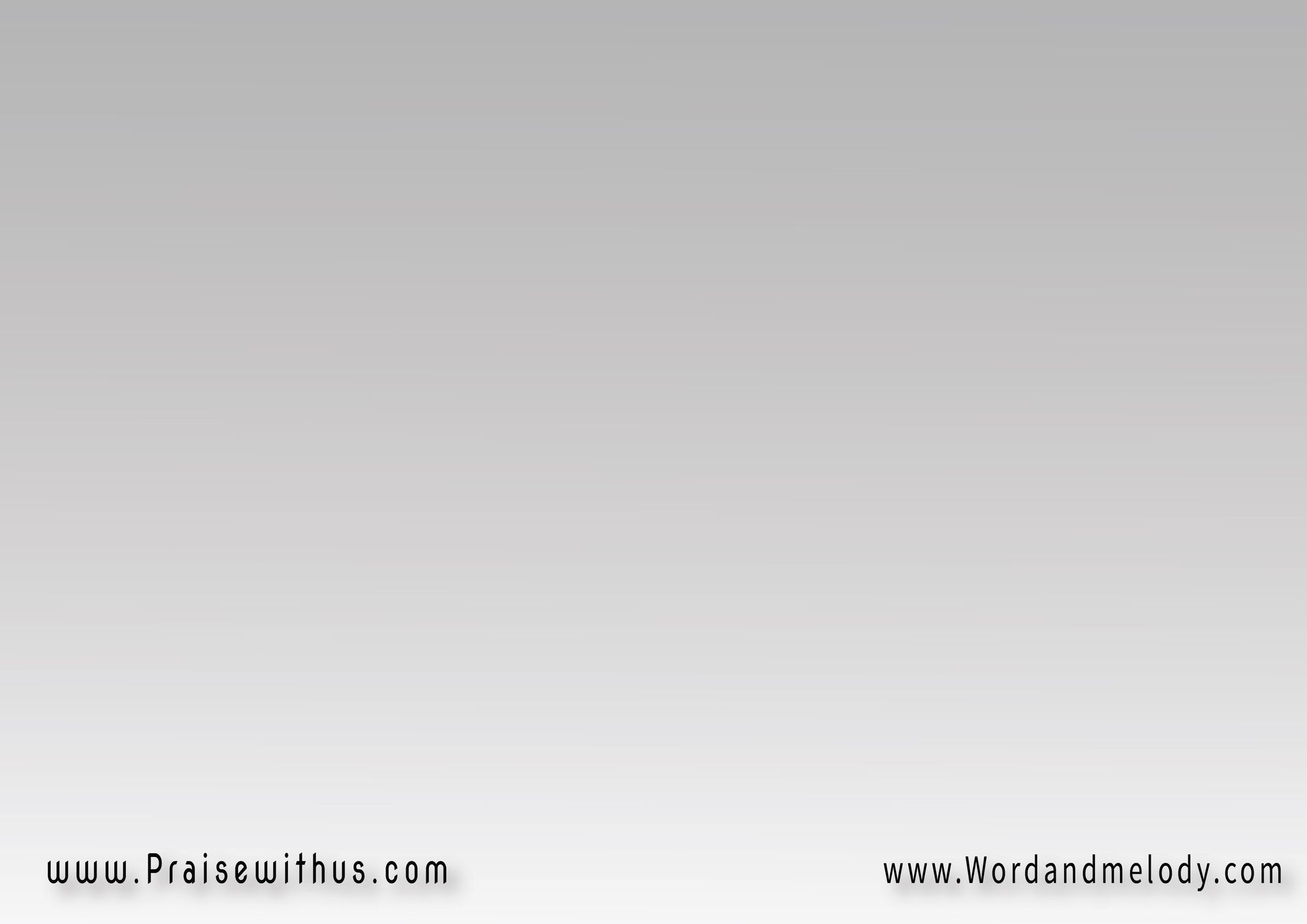 آدم يا ابني وينك 
تاركني مشرَّد معك
إيدي بتفتش عنك 
تتسمر ع خشبة لاسمك
وأصرخ بعد من السما 
آدم آدم وينك
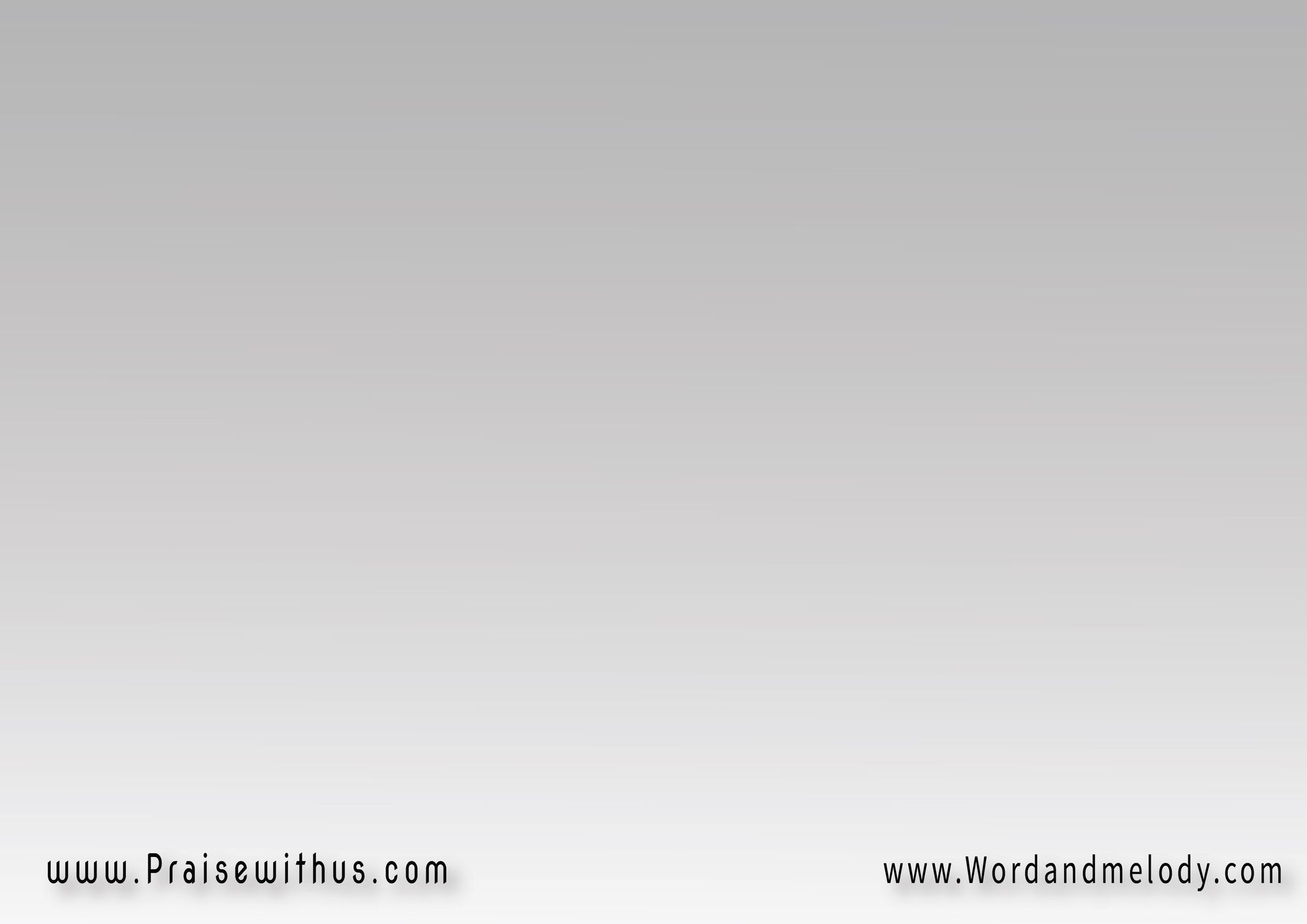 هون أنا هون ناطر يا بييِّ هون
مشلش بالموت من أول الكون مشتاق إلك يا بييِّ
شو بقي من هالغربة غير وجك يا بيي يكحل عيني
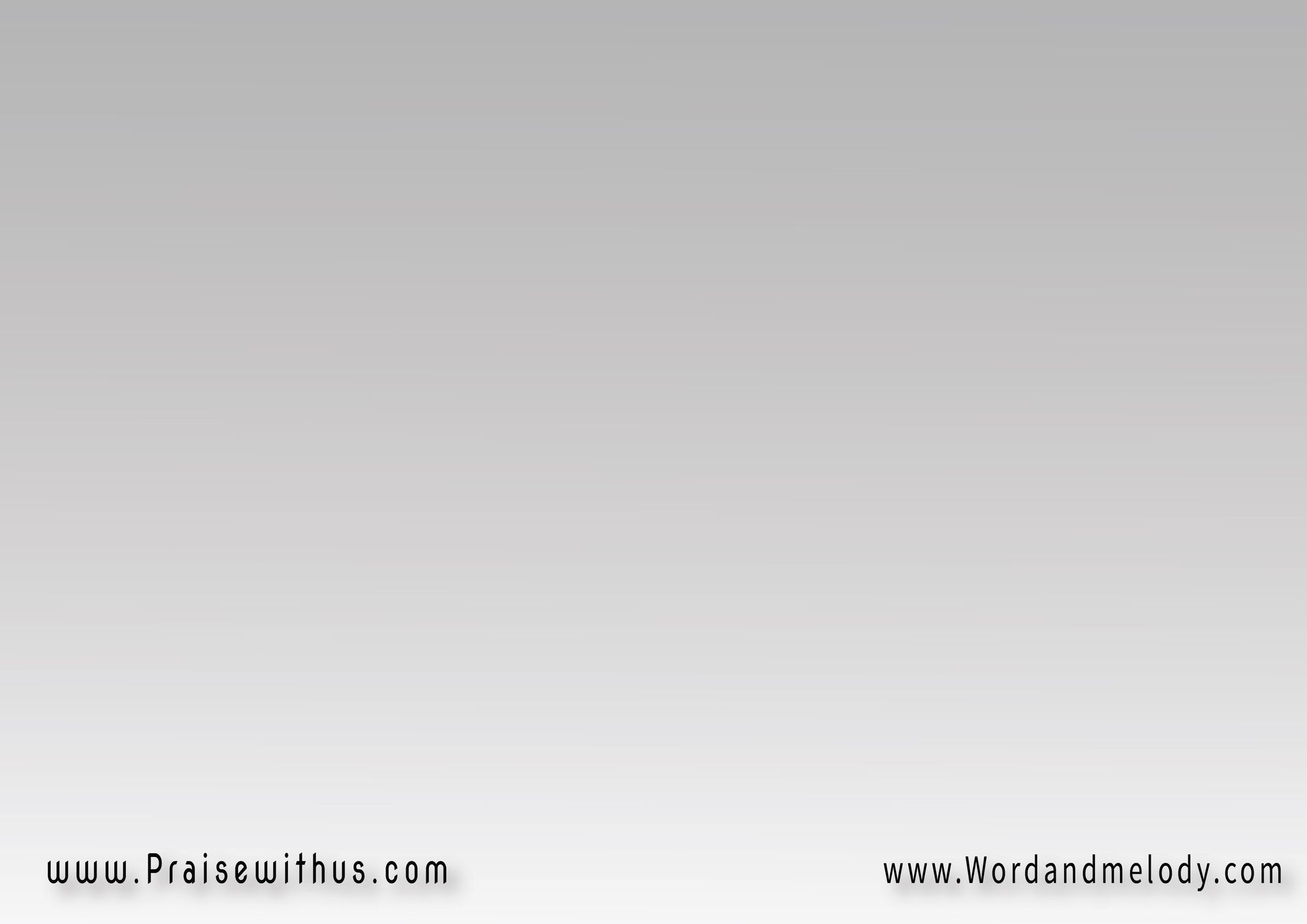 ردني إلك ابن مكلَّل بالغار 
غافي ع دقات قلبك البار
يا بيـيِّ ابنك آدم هون 
بالموت رجِّعني إلك
 حبيبي وينك
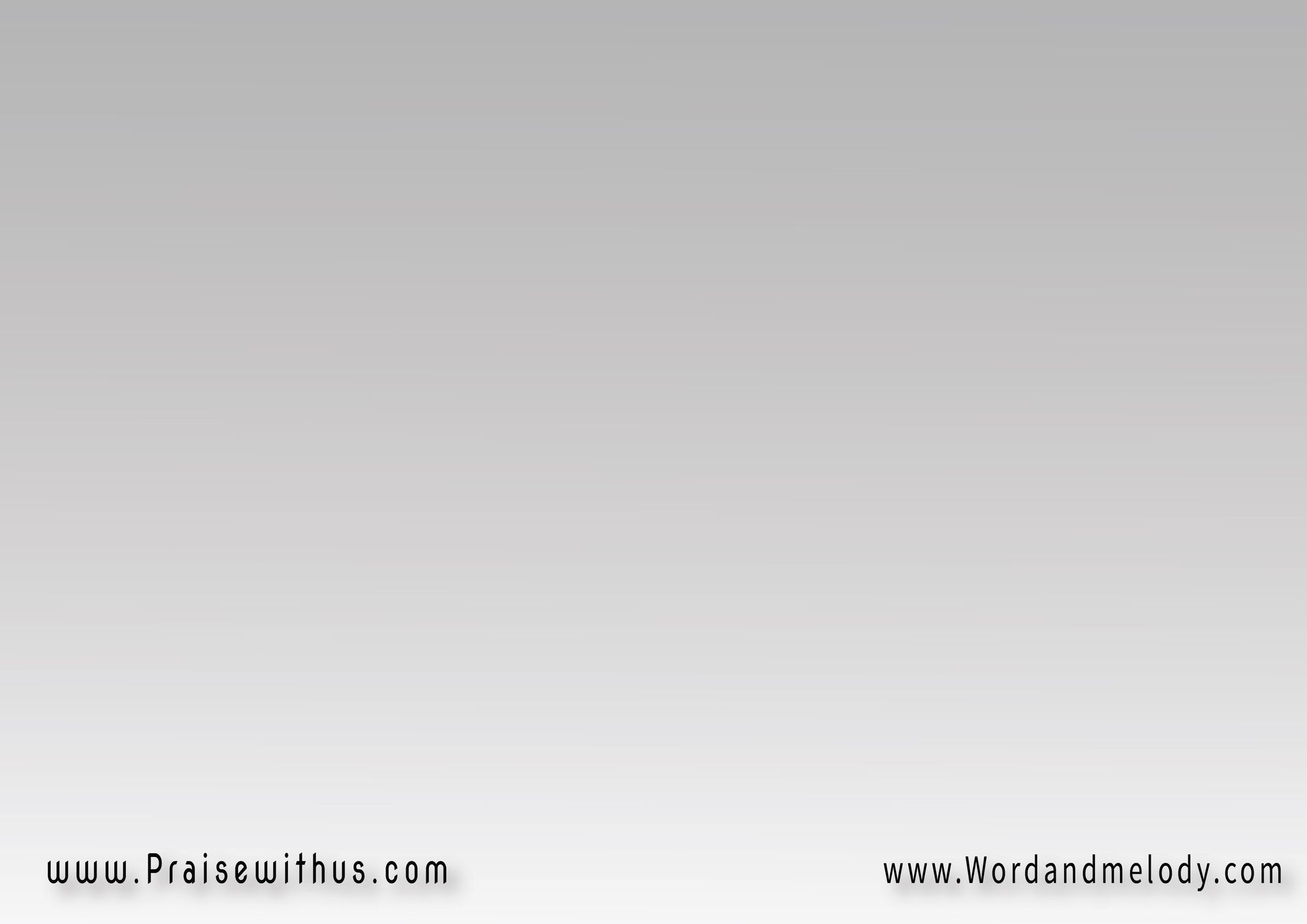 آدم يا نبضة قلب 
حبك آدم إيدي 
عم تلمس إيدك
يا مفرح أيامي برجعتك
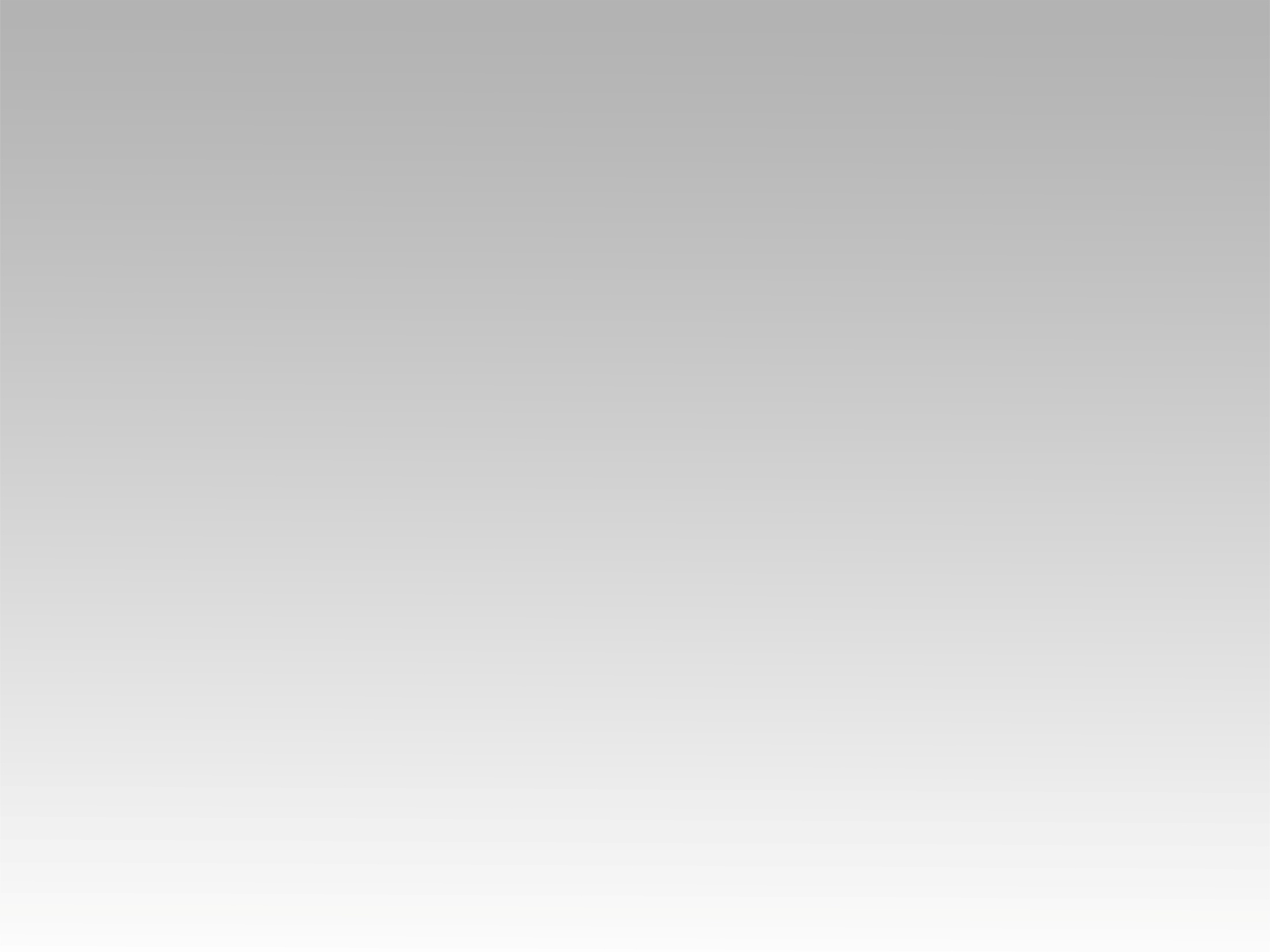 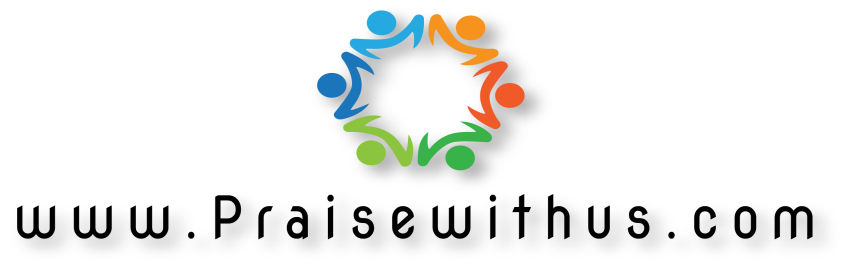